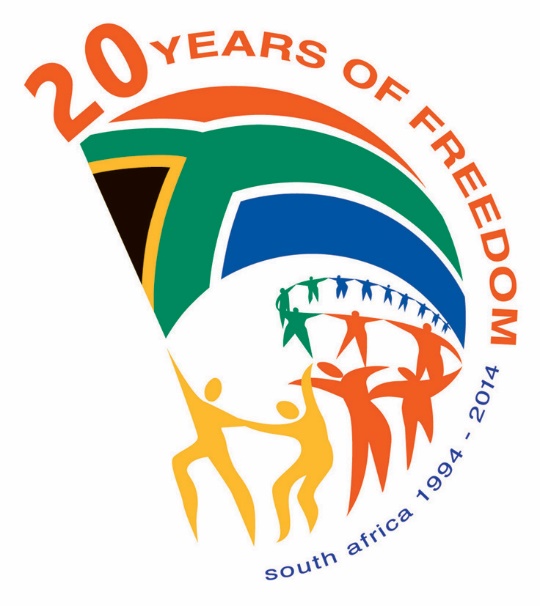 EASTERN CAPE Presentation Achievements for 2015/6Business plan for 2016/7
April 2016
KEY ACHEIVEMENTS
R500m additional funding 
The M3 Agreement is gaining momentum in Nelson Mandela Metro with the following achievements being;
Reduction of the Revolving fund 
Establishment of a credible Contractor database 
Stability in the administration 
Hands on support from national department 
De-commitment of none active projects 
100% expenditure with a bias on value create 
Over achievement on housing  
Strong pipeline of Social Housing 
Title deeds ready for issuing in the Metro
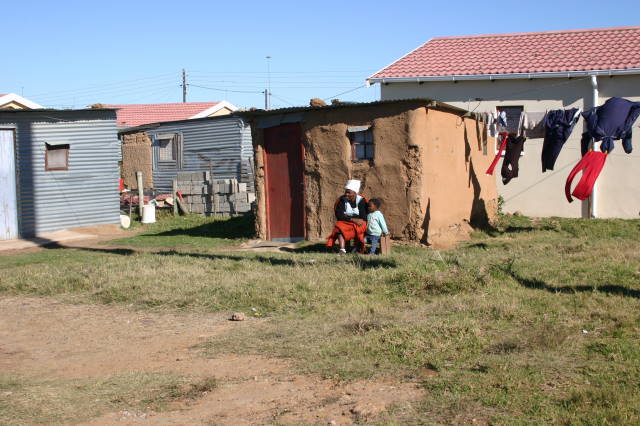 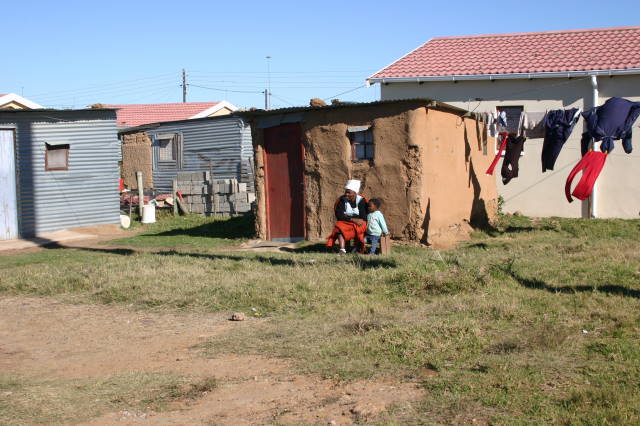 Overall achievement 2015/16 
Programme 3
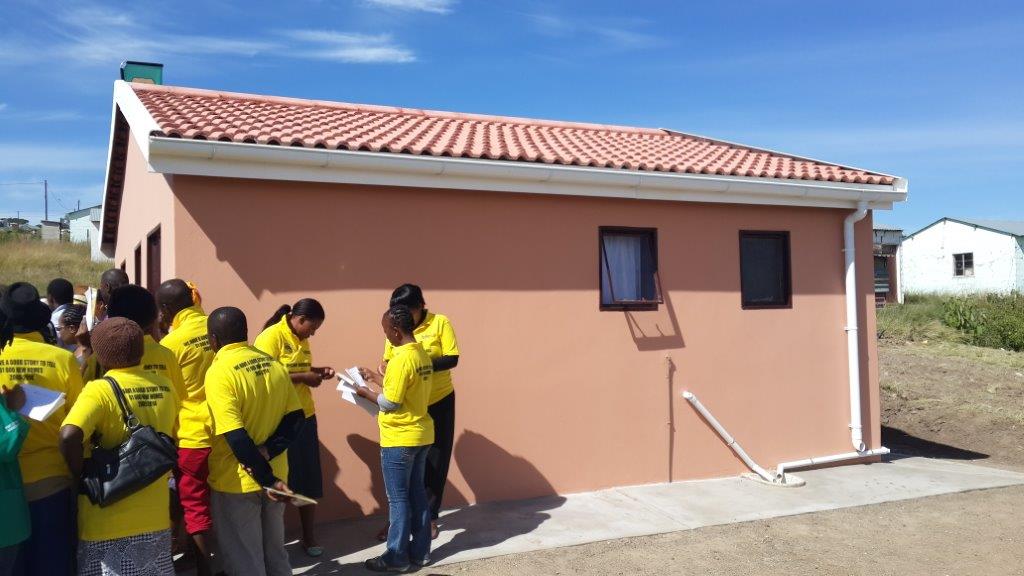 Overall achievement 2015/16 
Programme 4
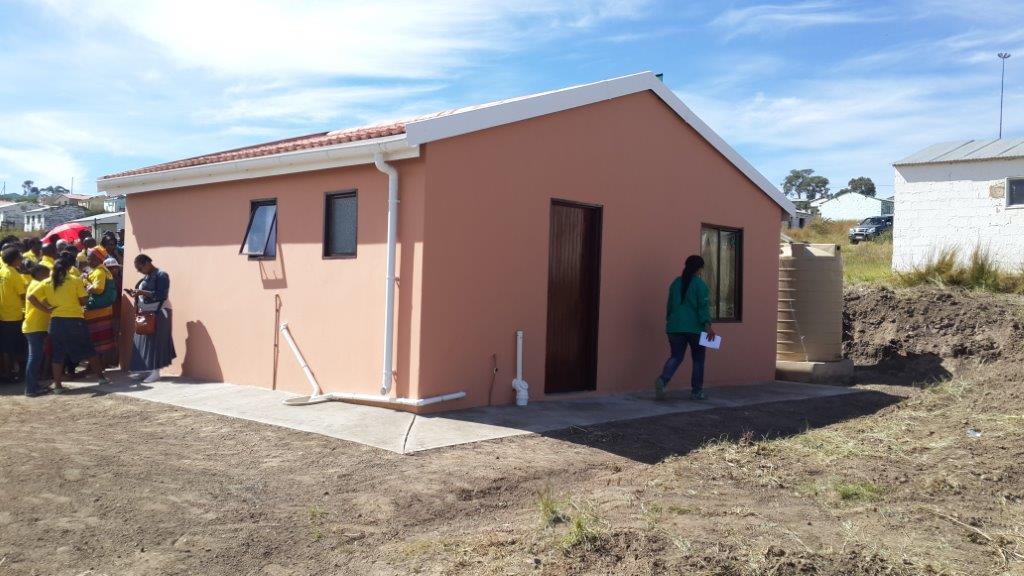 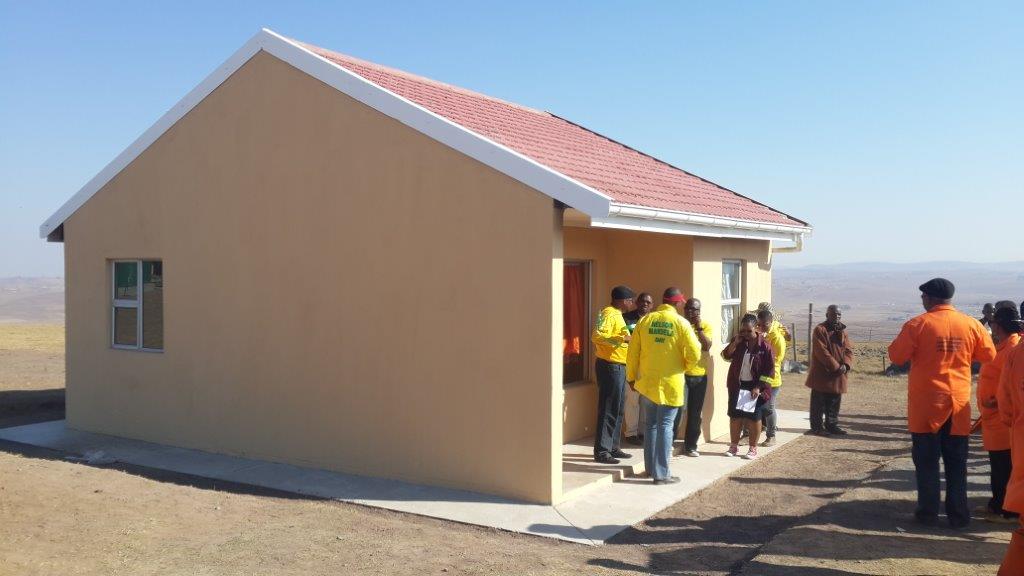 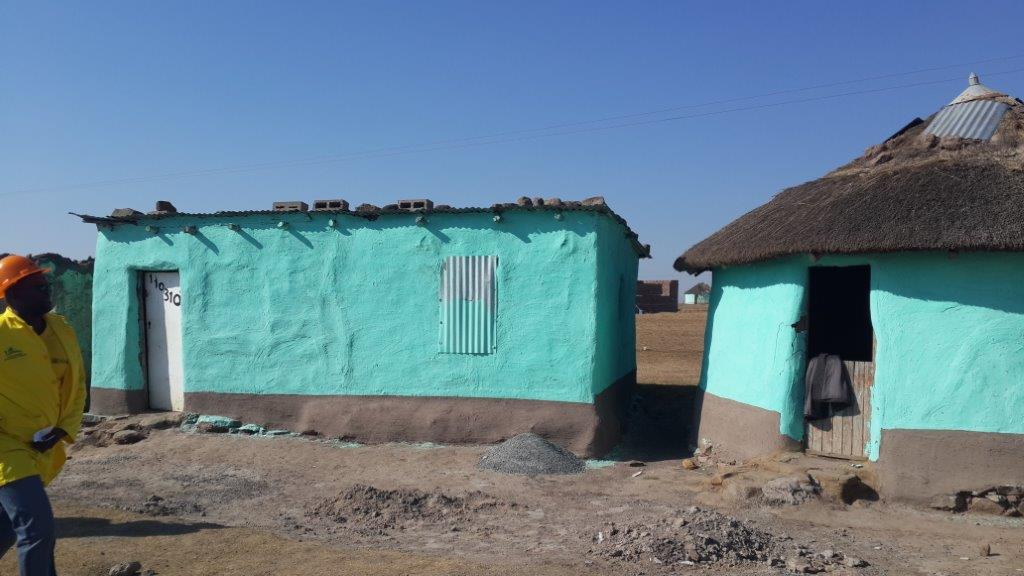 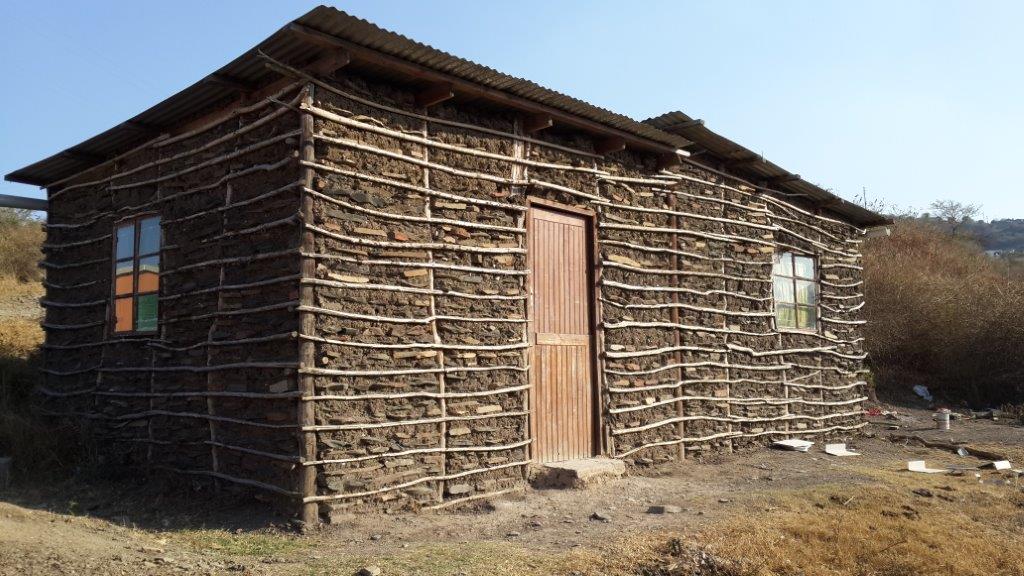 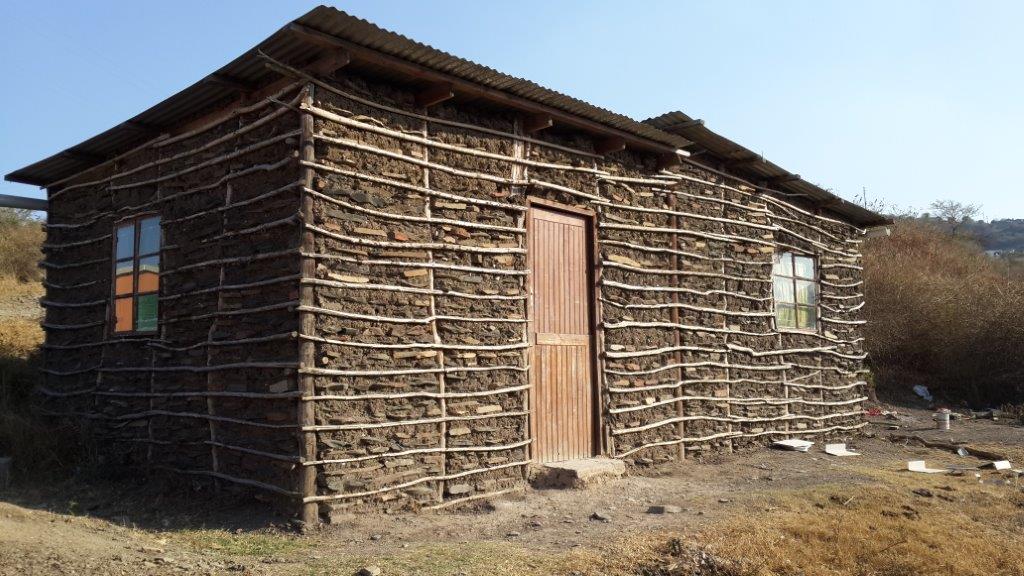 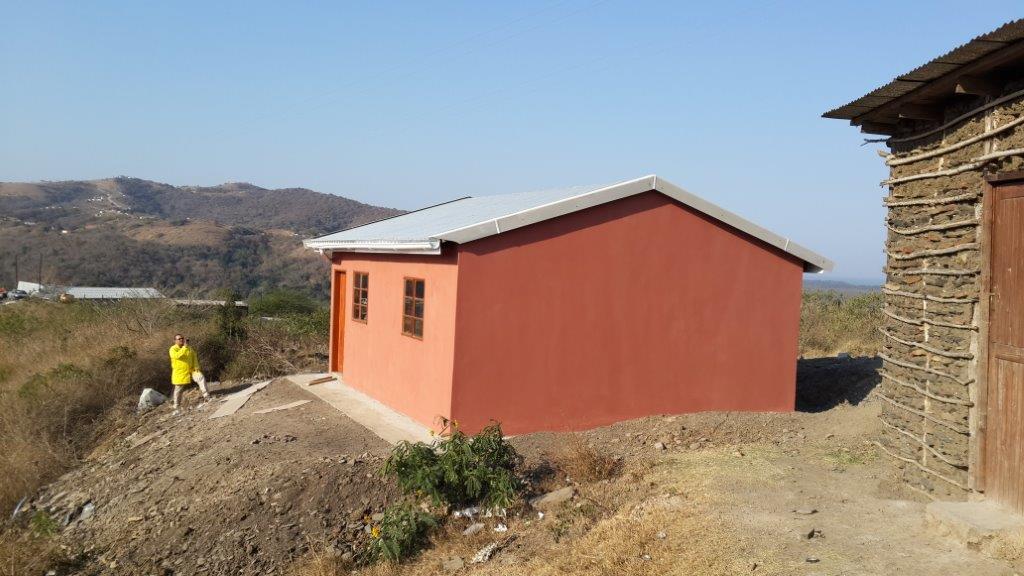 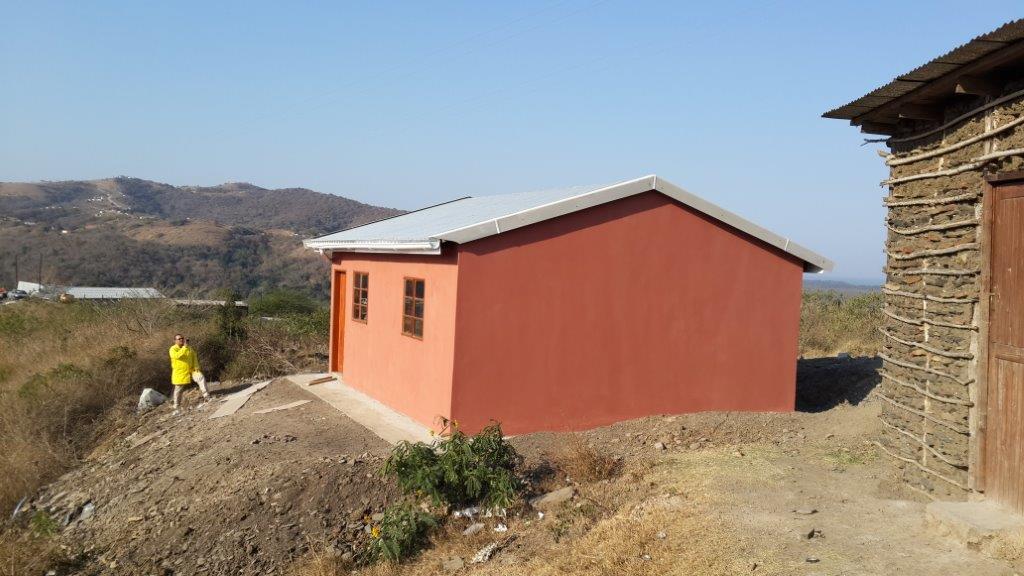 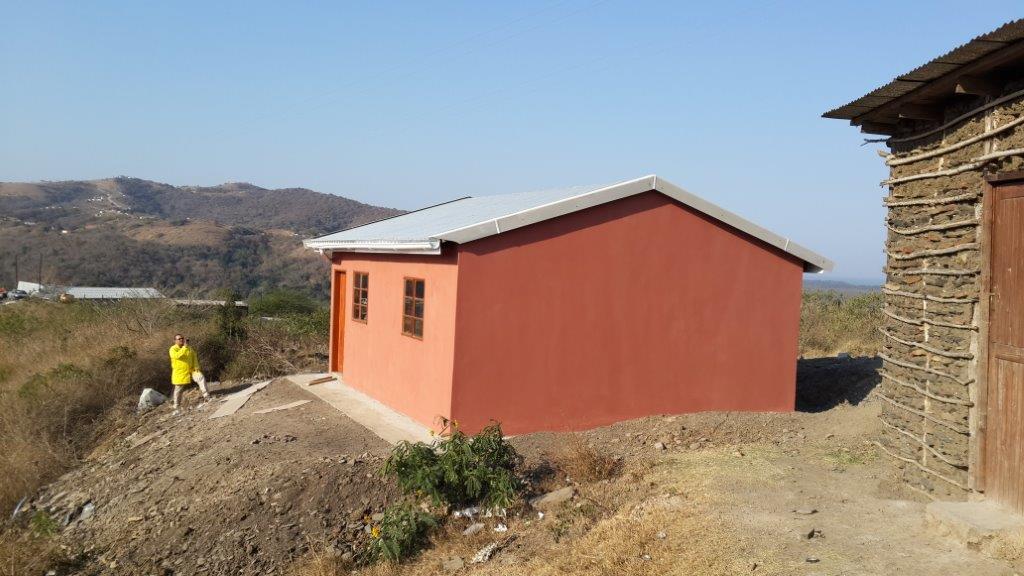 HSDG ALLOCATIONS
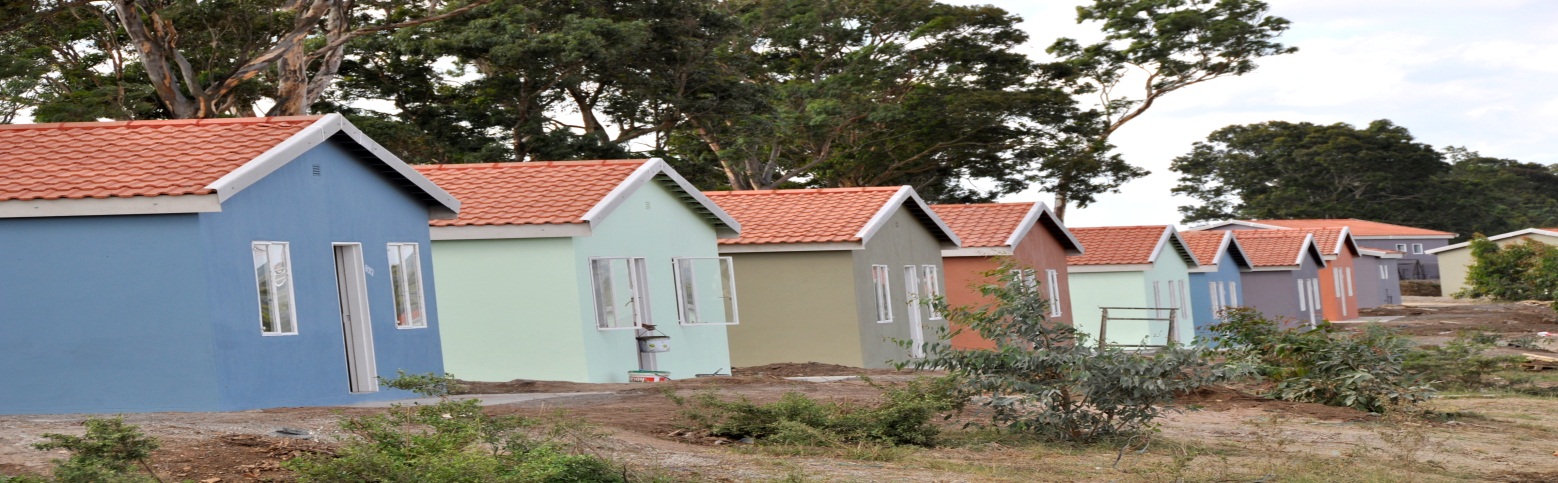 EXECUTIVE SUMMARY
2
The overall budget for the Province is R 1, 991, 457, 000 billion
Regional Budget for Units, Rectification and Sites = R  1,825,366,893 billion including the Declared Disaster Grant = R100, 000, 000 million 
Centralised = R 166,090,107 million 

The EC Dept. of Human Settlements will be constructing 13 180 units as follows:
	
	RDP (40m²) House				=  12 426 Units	FLISP, Individual Subsidies, Social & Rental Housing	=       754 Units
				Total			=   13 180 Units

The department will also be servicing 10 606 sites

Rectifying 1899 defective units with a budget of R 170,311,503 million.
GRAPHICAL PRESENTATION ON BUDGET SPLIT
4
Regional Budget & Decentralised Programmes
5
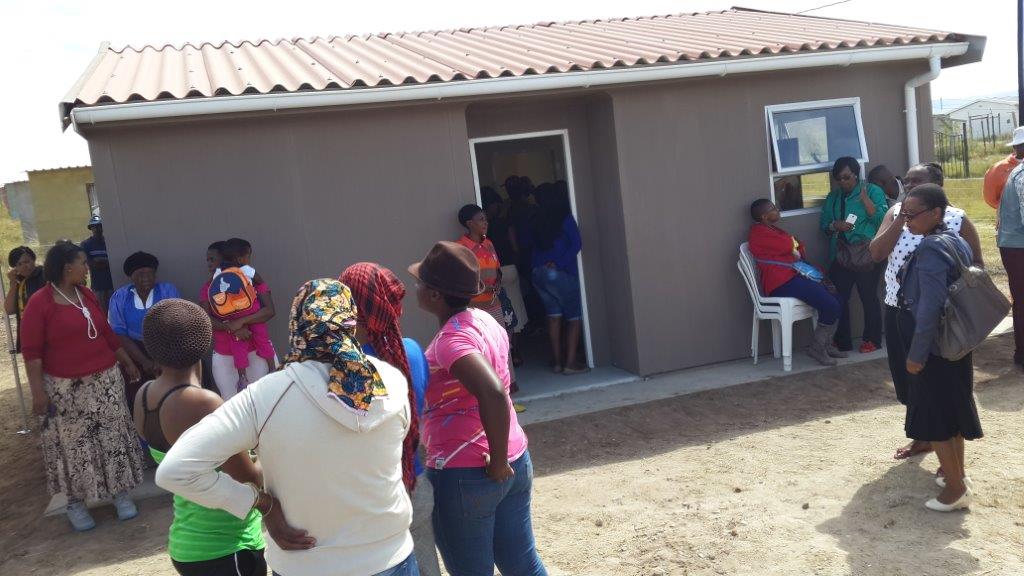 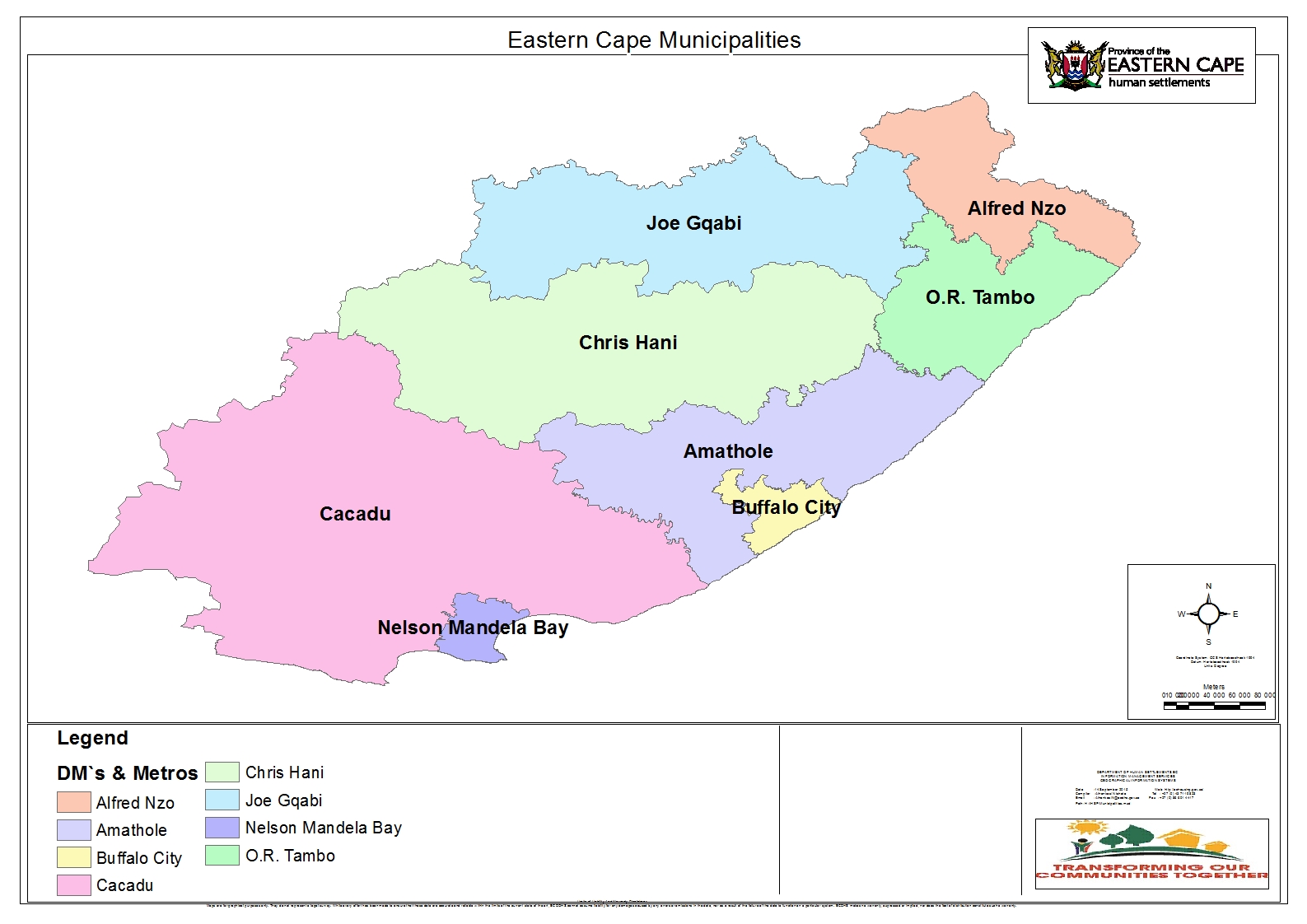 REGIONAL & DECENTRALISED ALLOCATIONS ON FINANCIAL & NON-FINANCIALS
Units = 2000
Sites = 1986
Budget=R207,59m
Units = 713
Sites = 997
Budget=R133,41m
Units = 1000
Sites = 750
Budget=R137,46m
Units = 2000
Sites = 2096
Budget=R215,77m
Units = 900
Sites = 1127
Budget=R180,42m
Units = 1800
Sites = 786
Budget=R227,74m
Sarah Bartman
Units = 1013
Sites = 1209
Budget=R178,19m
TOTAL DEPARTMENTAL ALLOCATIONS
Units = 12,426 
Sites = 10,606
Budget = R1,882,970,070 Million
Units = 3000
Sites = 1655
Budget=R602,39m
CENTRALISED PROG’s
Units = 754
Sites = 0
Budget=R108,40m
SUMMARY OF ALL INSTRUMENTS – 16/17
SUMMARY OF ALL INSTRUMENTS – 16/17
8
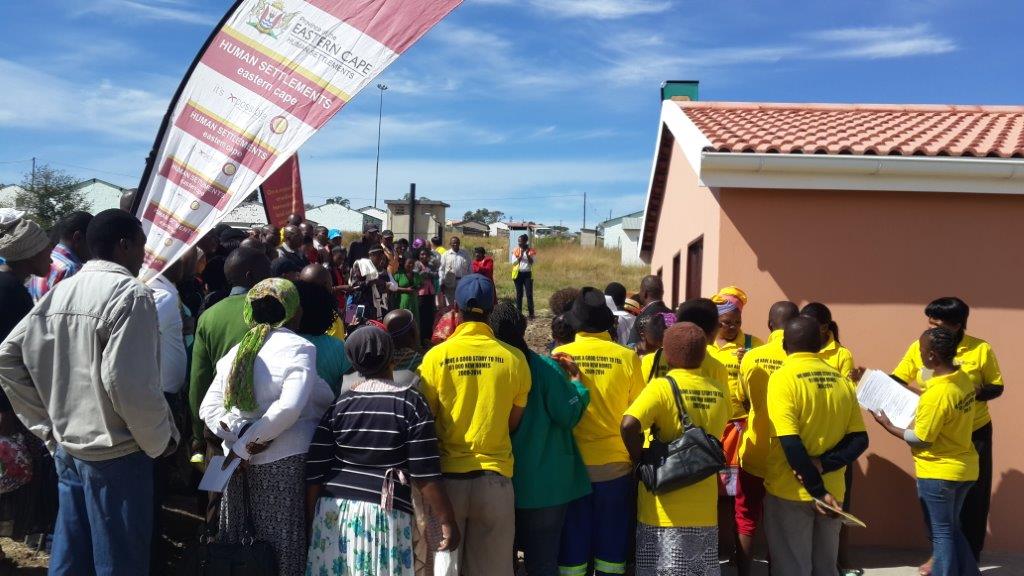 SUMMARY OF ALL INSTRUMENTS – 16/17
9
SUMMARY OF ALL INSTRUMENTS – 16/17
10
50/50
OUTCOMES 8 and POLICY SPEECH PROGRAMMES
11
CASHFLOW PROJECTIONS
12
R286m – Apr
R276m – May
R215m - Jun
R155m – Jul
R155m – Aug
R161m - Sep
Q1
R777m
Q2
R470m
Annual
R 1,991 b
Q4
R253m
Q3
491m
R140m – Oct
R159m – Nov
R192m - Dec
R  72m – Jan
R105m – Feb
R  76m – Mar
13
MTSF TARGETS& BUDGET  ALLOCATIONS
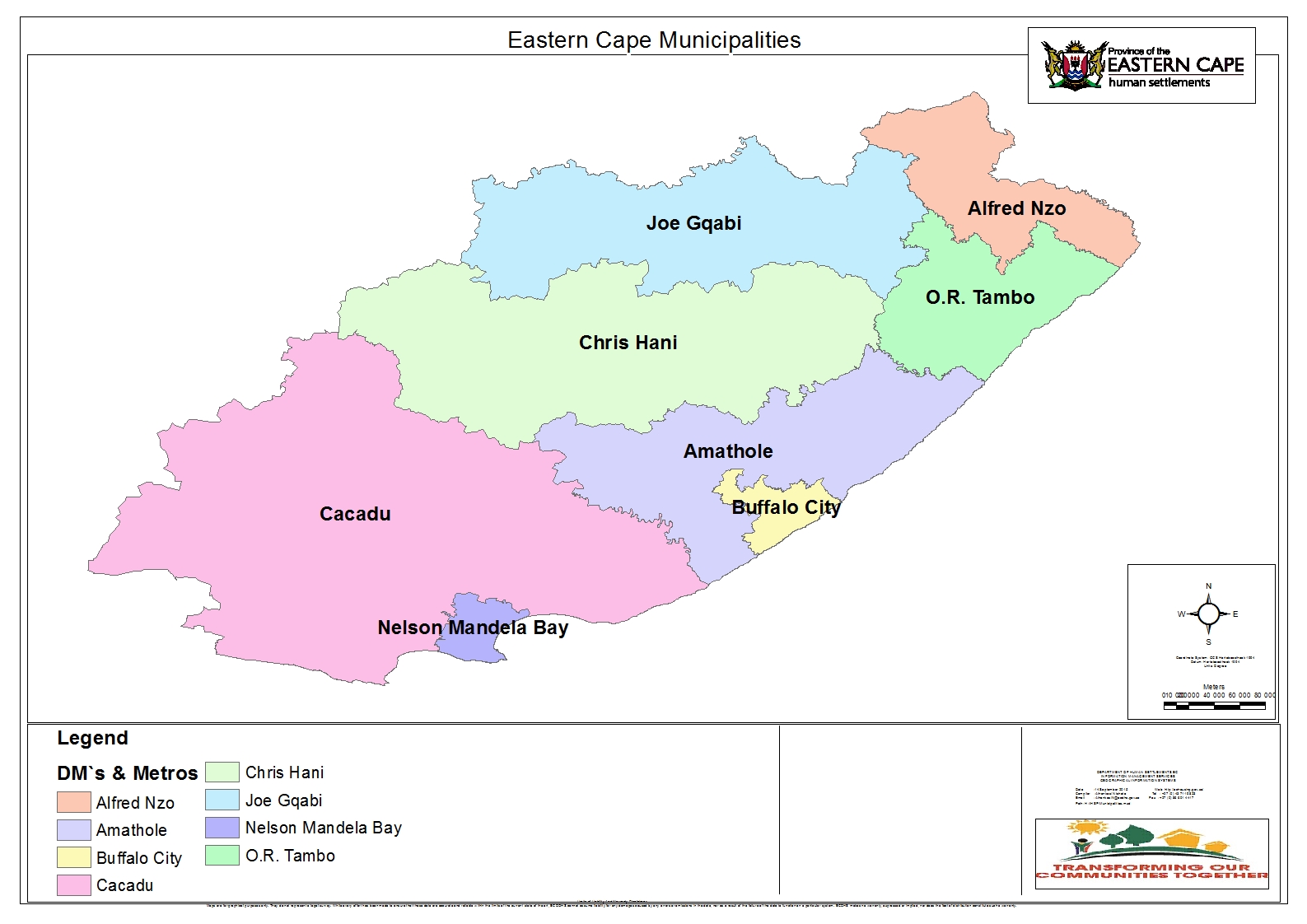 THE MTSF (2014 - 2019) PLANS FOR THE E.C. HUMAN SETTLEMENTS PLANS
Units = 11,715
Sites=13,104
Budget=R1,291b
Units = 4,210
Sites= 3,699
Budget=R0,589b
Units = 5,315
Sites= 4,698
Budget=R1,011b
Units = 10,878
Sites= 13,918
Budget=R1,476b
Units = 4,210
Sites= 3,699
Budget=R0,771b
Units = 9,880
Sites= 9,586
Budget=R0,927b
Sarah Bartman
Units = 8,561
Sites= 3,882
Budget=R1,331b
Units = 14,626
Sites= 11,602
Budget=R2,425b
TOTAL MTSF TARGETS
Units = (73,473+3,772)=77,245
Sites = 71,981
Budget = R11,284,326b
CENTRALISED PROG’s
Units = 3,772
Sites = 0
Budget=R1,463b
MTSF ALLOCATION - units
MTSF ALLOCATION - sites
MTSF ALLOCATION - Financials
There is only R 6,929 Billion remaining out of R 11,284 Billion which was made available for Eastern Cape for the current MTSF.
PROJECT READINESS
There are 106 running projects at various stages with around 65% at roof and completion  

80 projects at SCM stage from TOR to BAC

Planning has been slowed down due to the active pipeline

There is a bias to the Metro’s with Alfred Nzo and O R Tambo budgets being reduced.
 
Nelson Mandela from R450m to R602m 

Buffalo city is increased to R227m

There are three Military veterans projects with the flagship being the 491 project in Nelson Mandela
Key issues
Budget reduction 

Reduced equitable share informed by apex priorities 

Beneficiary administration ownership
 
Bulk services 

Municipal readiness
OPPORTUNITIES
Catalytic projects
Deed of sales should be issued with NHBRC enrollment 
M3 agreement 
Social housing pipeline 
Closing of projects 
Value for money 
DVRI in BCMM
THANK YOU
“We have come a long way – Celebrating 20 Years of Freedom!”